MİNERALTOPRAKLARDAKİ 
 BİTKİ BESİN  MADDELERİ
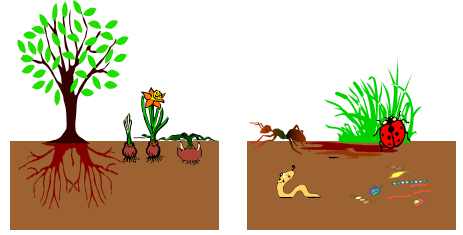 BioJeoKimyasal Döngü
Biyosferin canlı ve cansız kısımları arasındaki madde değişimi biyojeokimyasal döngü olarak tanımlanır. 
Karbon C
Azot N
FosforP
Kükürt S
BİTKİLER İÇİN MUTLAK GEREKLİ ELEMENTLER
(16 adet)
    MUTLAK GEREKLİ BESİN MADDELERİ
          MAKRO                     MİKRO 
  

C,H,O,N,P,K,Ca,Mg,S         Fe, Mn,Cu, Zn,Mo, Cl,B
BESİN ELEMENTLERİ
N, P, K temel besin maddeleri
Fazla miktarda gereksinme duyulur
Ca, Mg, S; ikincil besin elementleri
Orta derecede gereksinme duyulur
Fe, Mn, Zn, Cu, B, Mo, Cl mikro besin madde
Çok az miktarda gereksinme duyulur
C, H, O 
Hava ve sudan büyük miktarlarda sağlanır
Diğer elementler (yararlı)
Na, Si, Ni; Bazı bitkiler için esastır, ancak gerekli   	değildir, ancak gelişmeyi destekler

 Co; Azot fiksasyonu için gereklidir

 Se, As, I; Bitkiler için değil ancak, bunları yiyen 	insanlar ve hayvanlar için gereklidir.
MUTLAK GEREKLİ BESİN ELEMENTLERİNİN ALINDIĞI ŞEKİLLER
Karbon		CO2
Hidrojen		H+,HOH
Oksijen		O2, OH-, CO3-2, S04-2, CO2
Azot		NH4+,NO3-
Fosfor		H2PO4-
Potasyum		K+
Kalsiyum		Ca++
Magnezyum	Mg++
Kükürt		SO4=
Demir		Fe++, Fe+3
Manganez	Mn+4
Bakır	         Cu++
Çinko		Zn+2
Molibden	MoO4-2
Bor 		BO3-
Klor		Cl-
element
Kimyasal sembolü
Bitkideki nispi miktar%
Bitkilerdeki işlevleri
Besin sınıfı
Azot
N
100
Protein, amino asit
Birincil Mutlak gerekli makro element
fosfor
P
6
Nukleik asit, ATP
Potasyum
K
25
İyon taşıma
kalsiyum
Ca
12.5
Hücre duvarı bileşeni
İkincil makro elementler
magnezyum
Mg
8
Klorofil yapısı
kükürt
S
3
Amino asit
demir
Fe
0.2
klorofil sentezi
Mikroelementler
bakır
Cu
0.01
Enzim bileşeni
mangan
Mn
0.1
Enzimi aktif hale getirir
çinko
Zn
0.03
Enzimi aktif hale getirir
bor
B
0.2
Hücre duvarı bileşeni
Molibden
Mo
0.0001
Azot fiksasyonun da etkin
klorür
Cl
0.3
Fotosentez reaksiyonları
Bitkiye yarayışlı 
Besin maddesi
Mineraller ve çökeltiler
Toprak organik maddesi
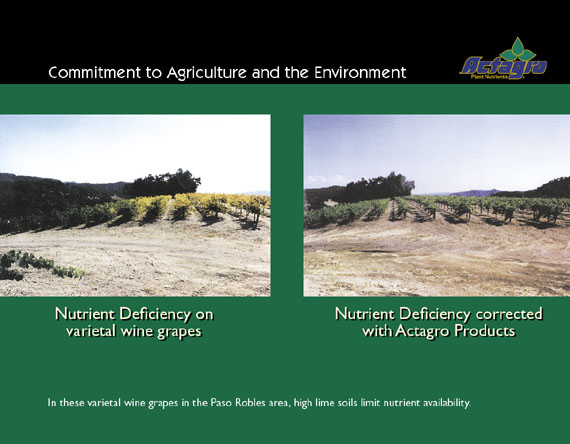 Besin maddesi noksanlığı
Besin maddesi noksanlığının
Giderilmiş hali
MİNİMUM YASASI:
Alman kimyacı Justus Von Liebig tarafından ortaya konan bir prensiptir.
Liebig'e göre, bir bitkinin gelişmesini en az ( minimum ) durumda olan bitki besin maddesi veya daha genel bir ifade ile minimum durumda olan gelişim faktörü sınırlandırır. Eğer herhangi bir gelişim faktörünün miktarı ürün miktarını sınırlandırıyor ise, noksanlığı söz konusu olan bu gelişim faktörü artırılmadığı sürece başka bir gelişim faktörünün miktarı arttırılsa bile bitkiden elde edilecek ürün miktarını arttırmak mümkün olmaz.
Liebig bunu ortaya koyduğu fıçı örneği ile anlatmıştır.
Fıçının yan tahtaları değişik uzunluktadır. Bu fıçının içerisinde sıvı tutulmaktadır. Fıçının içinde tutulabilecek maksimum sıvı miktarını fıçının en kısa boylu olan tahtası belirlemektedir.Bütün tahtaların boyu uzun , bir tanesinin boyu kısa olduğunda bu tahtadan sıvı akışı olacak, fıçının içindeki sıvı miktarı diğer tahtalar uzunda olsa o yüksekliğe çıkmayıp kısa olan tahta hizasında maksimum hizada olacaktır.
Bitki gelişmesini bu yan tahtalara benzetirsek, o bitkideki gelişim dengesini kısa olan tahta sınırlayacaktır.
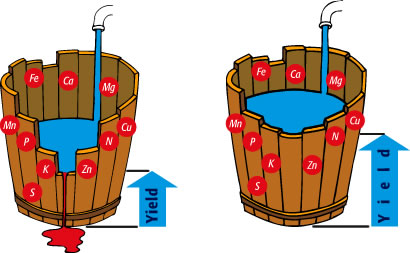 Mitschelich yasası
"AZALAN VERİM YASAININ " çıkmasına yardım etmiştir.AZALAN VERİM YASASI PRENSİPLERİ:* Her gelişim faktörü birbirine bağlı olmaksızın ürün miktarını arttırır.*Gelişim faktörlerinin bitkiye etkisi maksimum ürüne yaklaştıkça azalmaktadır.*Bir gelişim faktörünün her bir birim miktarının üründe sağlayacağı artış maksimum üründen eksik olan miktarla orantılıdır.*Her bir gelişim faktörünün kendine özgü sabit tesir değeri vardır.
BESİN MADDELERİNİN KAYNAKLARI
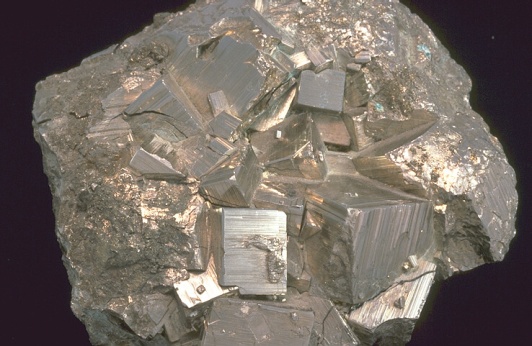 Toprak minerallerinin ayrışması
      (tecezzi)
Ölü bitki,hayvan ve mikroorganizma 	dokularının ayrışması
İnsanlar tarafından ilave edilen 
      gübreler ve kireçleme
- Çiftlik gübresi, kompost ve biyokatılar
4.   Azot fikse eden bitkilerden sağlanan azot
Rüzgar, yağmur veya erozyon, 
      taşkınlarla taşınma
BESİN MADDELERİ EKSİKLİĞİNİN GİDERİLMESİ
N, P,K eksikliği
 	ahır gübresi veya ticaret gübreleri ile tamamlanabilir. Bunlara gübreleme elementleri denir.
Ca ve Mg toprak asitliğini gidermek için kireçlemede kullanıldıkları için kireç elementleri olarak isimlendirilir.
S (kükürt) yağmur suları, çiftlik gübresi veya kükürtlü gübrelerle sağlanır.
 Mikro elementlerin eksikliği bazı ticaret gübrelerine ilave edildiği için ticaret gübreleri ile sağlanabildiği gibi mikro element gübreleri ile toprağa veya yapraklara uygulanır.
Organik madde ve azot
Toprakta azotun kaynağı organik maddedir (humus). Organik formdaki azot
mikroorganizmalarca inorganik (yarayışlı) azota çevrilir.
İç anadolu topraklarında % 0.5 gibi çok düşük düzeylerde bulunmaktadır.